Writing for scholarship/educational research publications
Karen Kear
School of Computing & Communications


eSTEeM Community Event
January 20th 2022
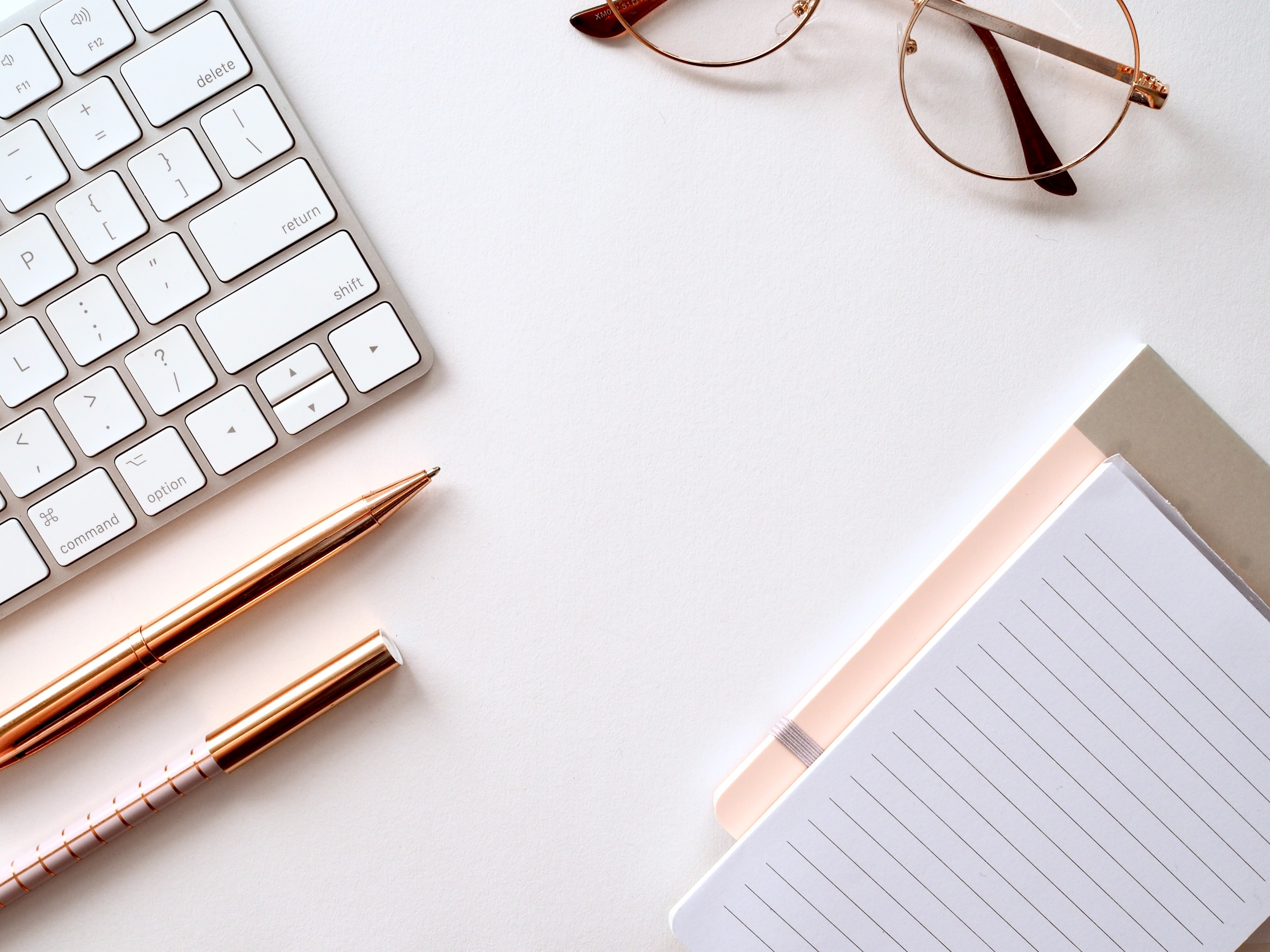 Today’s session
This session will help you think about how to disseminate your educational research via journals. 
You will learn more about educational journals, and what is needed in a ‘publishable’ paper. 
We will look at a skeleton structure for a journal paper in education, using this as a starting point for your own educational research writing.

Learning outcomes:
Understand what is needed in an education research journal paper
Know how to find and evaluate journals suitable for your own educational research
Consider how to present your work for an audience beyond the Open University.
Why publish your educational research and scholarship?
Share and explore good practice
Reach a wide audience for your work
Gain feedback from peers (e.g. reviewers)
Enhance your academic reputation
Support a promotion/reward case

… What are your main reasons? (over to you) …
Routes to publication
Conferences 
Choose carefully – there are lots! Quality and status vary.
Some require full papers and have proceedings; others just need extended abstracts.
Journals
Pick the right ‘quality’ level for your current work
Look at the fit between your work and papers published in that journal
Special Issues have pros (a deadline!) and cons (strong competition)
Books 
Monograph (single-author book) 
Edited collection
Other outlets 
blogs, social media, reports …
Journal hierarchies: pitching it right
Google Scholar top rated journals 
Education
1. Teaching and Teacher Education
2. Studies in Higher Education
3. Review of Educational Research
Higher Education
1. Studies in Higher Education 
2. Higher Education 
3. Assessment & Evaluation in Higher Education

(https://scholar.google.com/citations?view_op=top_venues&hl=en&vq=soc)
Some other journals
Distance Education
International Review of Research in Open and Distance Learning (IRRODL)
Open Learning
Journal of Further and Higher Education
Over to you …
Which journals do you: 
Know about?
Read? 
Send your work to?
Reviewing criteria for journals: two examples
Journal A
Originality of Ideas: 
Clarity of Goals: 
Appropriateness of Methods (where relevant): 
Clarity & Credibility of Results: 
Quality of Writing: 


Over to you …
How do the criteria for Journal A relate to those for Journal B?
Journal B (an educational technology journal)
Does the paper discuss or employ computers in education? 
Is the abstract a concise account of the work and conclusions? 
Is the introduction a satisfactory background to the work? 
Are any technical methods adequately described and analysed? 
Are the results adequately described and analysed? 
Are the conclusions supported by the data? 
Have alternative interpretations of the data been considered? 
Is the arrangement of material satisfactory? 
Can parts of the paper be presented more concisely?
Dealing with journal reviewers’ feedback
What could happen
Rejection by journal editor 
Rejection after reviewers’ comments (2 or 3 reviewers)
Request to resubmit after reviewers’ comments
Request for major revisions (this is Good!)
Request for minor revisions (this is Excellent!)
Acceptance without changes (this is Very Rare!)


Over to you …
Have you had any good or bad experiences with reviewers’ feedback ?
What you need to do
Try to react constructively! Use the feedback, but also use your judgement.
(1 & 2) Find a more suitable journal. Use any feedback to improve the paper. Submit elsewhere. 
(3) Work out whether this is the right journal. Decide whether to resubmit to this journal or a different one. 
(4 & 5) Use the feedback to make improvements. Seek colleagues’ advice if it will help. Write a document explaining in detail how you have acted on the feedback. Follow exactly what the journal needs for the revisions (unless you really disagree – in which case, say why).
(6) Show off to all your friends - and write another paper immediately!
Skeleton of a paper (part 1)
Title
Meaningful and clearly linked to what the paper is about. Something ‘buzzy’ is a bonus!
Abstract
Might be the only bit people read. Understandable on its own. Tells the whole story
Introduction
Introduce the issue, the research and the paper. Say why the research is needed, why it is important. 
At the end, present the structure of the paper. Use literature, but briefly because it is coming next …
Background/literature
Review existing research. This section is important, and should be quite long. Pick out relevant aspects of a range of papers, and say how they relate to your research. 
At the end, set up the research questions (or hypotheses).
Skeleton of a journal paper(part 2)
Methods
Describe the context (as a separate subsection?). Don’t spend long explaining OU nitty gritty – pick out what is relevant, and translate it for an external audience. Avoid all OU jargon (throughout the paper).
Give a concise but clear account of the methods used and why they were chosen. Don’t miss out anything important (e.g. for a survey or interview, present or summarise the questions).
Findings
If there is a lot of data, use a substructure e.g. quantitative data followed by qualitative data. 
Use stats for quantitative data to show significance (ask for stats help if you need it!). 
For qualitative data, explain your analysis approach (e.g. thematic analysis). Include quotes from participants, but only those that illustrate the points being made.
Discussion
This is important and should be quite long. It needs to interpret the findings - not repeat them. 
Link back to the literature used earlier (or new literature if necessary). Address the research questions.
Discuss limitations and possible future research.
Skeleton of a journal paper(part 3)
Conclusions
This section is important – people might just read the introduction and conclusion. But it should be brief – a couple of paragraphs. 
The first paragraph can be a quick summary of what was done. Then move onto conclusions, implications and  ‘take home’ from the research. End with a strong sentence if you can. 
Acknowledgements 
If needed – to participants, collaborators, funders.
References
Need quite a lot. Include some recent ones and at least one from the journal you are submitting to.
Appendices
For any detail that you don’t want to include in the main part of the paper.
Looking at a journal paper – over to you …
Berry M. O’Donovan, Birgit den Outer, Margaret Price & Andy Lloyd (2019)‘What makes good feedback good?’, Studies in Higher Education
DOI: 10.1080/03075079.2019.1630812
https://doi.org/10.1080/03075079.2019.1630812
Published online: 21 Jun 2019

How does the structure of the paper compare to the ‘skeleton’ structure?
What are the differences, and do they matter?
Does the content of each section match what you expect?
Are the lengths of the sections as you expect?
Any other comments?
Questions, comments, discussion
Anything you would like to ask?
Anything you would like to discuss?

Take a look at the ‘Goldilocks’ paper about choosing a journal 

What are your short/medium/long-term plans for writing up your educational research and scholarship?